Bank Loan Markups and Adverse Selection
Community Bank Research Conference
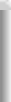 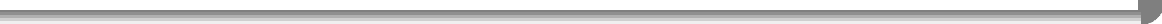 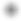 Mehdi Beyhaghi1
Cesare Fracassi2
1Richmond Fed 2UT Austin 3McGill

September 28, 2022
Gregory Weitzner3
The views expressed in this presentation are those of the authors. They do not necessarily represent the views of the Federal Reserve Bank of Richmond or the Federal Reserve System.
Beyhaghi, Fracassi and Weitzner
Bank Loan Markups
September 28, 2022
1 / 22
Motivation: Fernholz and Koch (2016) - BHCs
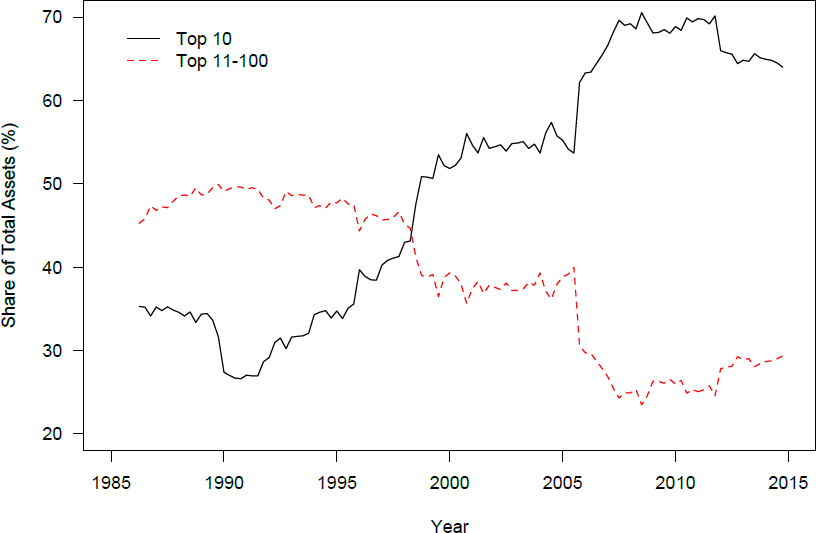 Beyhaghi, Fracassi and Weitzner
Bank Loan Markups
September 28, 2022
2 / 22
The Effect of Market Concentration on Prices
Standard theories of competition predict higher concentration leads to higher prices
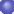 Beyhaghi, Fracassi and Weitzner
Bank Loan Markups
September 28, 2022
3 / 22
The Effect of Market Concentration on Prices
Standard theories of competition predict higher concentration leads to higher prices
Many studies find that higher local market concentration leads to lower deposit rates
FDIC and DOJ rely on local deposit concentration measures when reviewing mergers
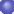 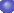 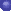 Beyhaghi, Fracassi and Weitzner
Bank Loan Markups
September 28, 2022
3 / 22
The Effect of Market Concentration on Prices
Standard theories of competition predict higher concentration leads to higher prices
Many studies find that higher local market concentration leads to lower deposit rates
FDIC and DOJ rely on local deposit concentration measures when reviewing mergers
...but credit markets are different than deposit/typical product markets
Asymmetric information:
Between borrower and lender: borrowers are often better informed about their creditworthiness Across lenders: some lenders know more about certain borrowers’ quality than other lenders
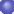 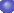 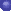 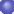 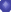 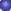 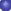 Beyhaghi, Fracassi and Weitzner
Bank Loan Markups
September 28, 2022
3 / 22
Market Concentration and Adverse Selection
Asymmetric information across lenders can create a positive relationship between the number of banks and interest rates in local banking markets.
Broecker (1990), Marquez (2002), Dell’Arrichia and Marquez (2006)
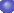 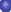 Beyhaghi, Fracassi and Weitzner
Bank Loan Markups
September 28, 2022
4 / 22
Market Concentration and Adverse Selection
Asymmetric information across lenders can create a positive relationship between the number of banks and interest rates in local banking markets.
Broecker (1990), Marquez (2002), Dell’Arrichia and Marquez (2006)
“The chief financial officer of a new bank once told the author that as soon as you open your doors, every deadbeat in town lines up to try to borrow from you” – Shaffer (1998)

In regions in which more banks operate, banks’ market power can increase.
Banks better informed about certain borrowers can charge higher rates to those borrowers because their outside options are worse
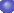 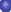 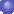 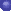 Beyhaghi, Fracassi and Weitzner
Bank Loan Markups
September 28, 2022
4 / 22
Market Concentration and Adverse Selection
Asymmetric information across lenders can create a positive relationship between the number of banks and interest rates in local banking markets.
Broecker (1990), Marquez (2002), Dell’Arrichia and Marquez (2006)
“The chief financial officer of a new bank once told the author that as soon as you open your doors, every deadbeat in town lines up to try to borrow from you” – Shaffer (1998)

In regions in which more banks operate, banks’ market power can increase.
Banks better informed about certain borrowers can charge higher rates to those borrowers because their outside options are worse

The relationship between market concentration and prices in credit markets is theoretically ambiguous
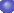 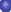 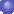 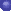 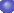 Beyhaghi, Fracassi and Weitzner
Bank Loan Markups
September 28, 2022
4 / 22
Key Empirical Problem: Distinguishing Market Power from Risk
Beyhaghi, Fracassi and Weitzner
Bank Loan Markups
September 28, 2022
5 / 22
Key Empirical Problem: Distinguishing Market Power from Risk
Is JP Morgan charging a higher markup on Loan 2 or is Loan 2 simply riskier?
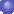 Beyhaghi, Fracassi and Weitzner
Bank Loan Markups
September 28, 2022
5 / 22
Our Proposed Solution
Control for the risk of the loan
Can reasonably argue the 0.5% difference in interest rates not because Loan 2 is riskier
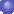 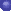 Beyhaghi, Fracassi and Weitzner
Bank Loan Markups
September 28, 2022
6 / 22
Findings
Estimate loan-level markup controlling for banks’ private risk assessments
Markup measure is unrelated to future loan performance
Measure strongly related to future performance if we do not control for the risk of the loan
1
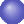 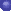 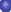 Beyhaghi, Fracassi and Weitzner
Bank Loan Markups
September 28, 2022
7 / 22
Findings
Estimate loan-level markup controlling for banks’ private risk assessments
Markup measure is unrelated to future loan performance
Measure strongly related to future performance if we do not control for the risk of the loan
1
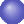 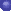 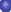 Higher markups in regions with more banks
2
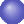 Beyhaghi, Fracassi and Weitzner
Bank Loan Markups
September 28, 2022
7 / 22
Findings
Estimate loan-level markup controlling for banks’ private risk assessments
Markup measure is unrelated to future loan performance
Measure strongly related to future performance if we do not control for the risk of the loan
1
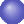 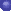 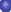 Higher markups in regions with more banks
Evidence of adverse selection:
Markups higher for firms that stay with their existing banks
Markups drop following a shock that reduces asymmetric information in local markets
2
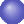 3
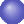 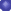 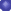 Beyhaghi, Fracassi and Weitzner
Bank Loan Markups
September 28, 2022
7 / 22
Roadmap
Methodology and Data

Interest Rate Decomposition: Markup

Markups and Market Concentration

Channel
Beyhaghi, Fracassi and Weitzner
Bank Loan Markups
September 28, 2022
8 / 22
Roadmap
1  Methodology and Data
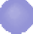 Interest Rate Decomposition: Markup
2
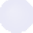 Markups and Market Concentration
3
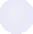 4  Channel
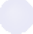 Beyhaghi, Fracassi and Weitzner
Bank Loan Markups
September 28, 2022
8 / 22
Methodology:  Estimating Markup
Interest Rate = Marginal Cost +  Markup
|	{z	}	|  {z  }
Risk of Loan
Market Power
Beyhaghi, Fracassi and Weitzner
Bank Loan Markups
September 28, 2022
9 / 22
Methodology:  Estimating Markup
Interest Rate = Marginal Cost +  Markup
|	{z	}	|  {z  }
Risk of Loan	Market Power

We estimate marginal cost using a predictive regression with loan controls, PD and LGD
We also create a baseline measure where we do not control for PD and LGD
1
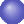 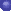 We then define the markup as M-arkup = Interest Rate − Inte-rest Rate

If M-arkup is measuring market power, it should not be related to the risk of the loan
We directly test this by regressing future loan performance on M-arkup
2
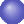 3
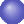 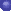 Beyhaghi, Fracassi and Weitzner
Bank Loan Markups
September 28, 2022
9 / 22
Data
Federal Reserve Y-14Q data on corporate loans over $1mm
Data used to monitor banks and perform stress tests
Detailed loan characteristics, loan performance and firm financials Internal bank risk assessments (PD and LGD)
“Internal estimates of PD and LGD must incorporate all relevant, material and available data, information and methods. A bank may utilize internal data and data from external sources.”
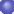 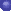 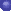 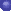 Beyhaghi, Fracassi and Weitzner
Bank Loan Markups
September 28, 2022
10 / 22
Data
Federal Reserve Y-14Q data on corporate loans over $1mm
Data used to monitor banks and perform stress tests
Detailed loan characteristics, loan performance and firm financials Internal bank risk assessments (PD and LGD)
“Internal estimates of PD and LGD must incorporate all relevant, material and available data, information and methods. A bank may utilize internal data and data from external sources.”

U.S. BHCs with over $50bn in assets
85.9% of U.S. banking sector assets
70.0% of commercial and industrial loan volume
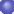 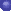 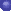 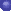 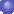 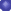 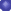 Beyhaghi, Fracassi and Weitzner
Bank Loan Markups
September 28, 2022
10 / 22
Data
Federal Reserve Y-14Q data on corporate loans over $1mm
Data used to monitor banks and perform stress tests
Detailed loan characteristics, loan performance and firm financials Internal bank risk assessments (PD and LGD)
“Internal estimates of PD and LGD must incorporate all relevant, material and available data, information and methods. A bank may utilize internal data and data from external sources.”

U.S. BHCs with over $50bn in assets
85.9% of U.S. banking sector assets
70.0% of commercial and industrial loan volume
Quarterly sample: 2014Q4 - 2020Q3
Restrict sample to new loans
Remove publicly traded firms and syndicated loans
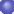 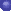 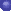 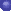 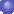 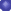 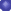 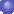 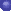 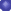 Beyhaghi, Fracassi and Weitzner
Bank Loan Markups
September 28, 2022
10 / 22
Summary Statistics
Beyhaghi, Fracassi and Weitzner
Bank Loan Markups
September 28, 2022
11 / 22
Average Default Rates Across Interest Rate Bins
1.5
Average Realized Default (%)
1
.5
0
2.1
3
3.6
4.3
5.4
Beyhaghi, Fracassi and Weitzner
Bank Loan Markups
September 28, 2022
12 / 22
Average Default Rates Across PD Bins
2.5
2
Average Realized Default (%)
1.5
1
.5
0
.2
.5
.9
1.5
3.8
Beyhaghi, Fracassi and Weitzner
Bank Loan Markups
September 28, 2022
13 / 22
Roadmap
1  Methodology and Data
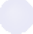 Interest Rate Decomposition: Markup
2
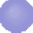 Markups and Market Concentration
3
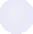 4  Channel
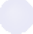 Beyhaghi, Fracassi and Weitzner
Bank Loan Markups
September 28, 2022
13 / 22
Risk-Adjusted Markup Does Not Predict Performance
When we control for the risk of the loan, our estimate of markup does not predict future performance
This result provides validity to our measure of markup
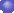 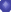 Beyhaghi, Fracassi and Weitzner
Bank Loan Markups
September 28, 2022
14 / 22
Risk-Adjusted Markup Does Not Predict Performance
When we control for the risk of the loan, our estimate of markup does not predict future performance
This result provides validity to our measure of markup
In contrast, markup strongly predicts future performance if we do not control for its risk
Hence, banks’ are using private information to price their loans
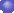 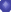 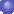 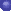 Beyhaghi, Fracassi and Weitzner
Bank Loan Markups
September 28, 2022
14 / 22
Roadmap
1  Methodology and Data
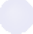 Interest Rate Decomposition: Markup
2
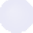 Markups and Market Concentration
3
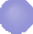 4  Channel
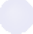 Beyhaghi, Fracassi and Weitzner
Bank Loan Markups
September 28, 2022
14 / 22
Markups and Market Concentration
Risk-Adjusted Markup (%)
(3)	(4)
(1)
(2)
(5)
(6)
Number of Banks
One Bank Population Density Average Wages
0.010∗∗∗ (4.960)
Bank-Quarter FE Industry-Quarter FE Loan Type FE
Loan Purpose FE Firm Characteristics
YES YES YES YES YES
YES
YES
YES
Beyhaghi, Fracassi and Weitzner
Bank Loan Markups
September 28, 2022
15 / 22
Markups and Market Concentration
Risk-Adjusted Markup (%)
(4.960)
(5.266)
0.114∗∗∗ (2.997)
One Bank
Population Density Average Wages
Bank-Quarter FE Industry-Quarter FE Loan Type FE
Loan Purpose FE Firm Characteristics
YES YES YES YES YES
YES
YES
YES
Beyhaghi, Fracassi and Weitzner
Bank Loan Markups
September 28, 2022
15 / 22
Markups and Market Concentration
Risk-Adjusted Markup (%)
(4.960)
(5.266)
0.114∗∗∗ (2.997)
(4.913)
0.122∗∗∗ (3.134)
One Bank
Population Density Average Wages
Bank-Quarter FE Industry-Quarter FE Loan Type FE
Loan Purpose FE Firm Characteristics
YES YES YES YES YES
YES
YES
YES
Beyhaghi, Fracassi and Weitzner
Bank Loan Markups
September 28, 2022
15 / 22
Markups and Market Concentration
Risk-Adjusted Markup (%)
(4.960)
(5.266)
0.114∗∗∗ (2.997)
(4.913)
0.122∗∗∗ (3.134)
(3.145)
0.127∗∗∗ (3.045)
0.005
(0.364)
One Bank
Population Density Average Wages
Bank-Quarter FE Industry-Quarter FE Loan Type FE
Loan Purpose FE Firm Characteristics
YES YES YES YES YES
YES
YES
YES
Beyhaghi, Fracassi and Weitzner
Bank Loan Markups
September 28, 2022
15 / 22
Markups and Market Concentration
Risk-Adjusted Markup (%)
(4.960)
(5.266)
0.114∗∗∗ (2.997)
(4.913)
0.122∗∗∗ (3.134)
(3.145)
0.127∗∗∗ (3.045)
0.005
(0.364)
(2.188)
0.112∗∗∗ (2.798)
-0.006
(0.331) 0.170∗∗ (2.345)
One Bank
Population Density Average Wages
Bank-Quarter FE Industry-Quarter FE Loan Type FE
Loan Purpose FE Firm Characteristics
YES YES YES YES YES
YES
YES
YES
Beyhaghi, Fracassi and Weitzner
Bank Loan Markups
September 28, 2022
15 / 22
Markups and Market Concentration
Risk-Adjusted Markup (%)
(4.960)
(5.266)
0.114∗∗∗ (2.997)
(4.913)
0.122∗∗∗ (3.134)
(3.145)
0.127∗∗∗ (3.045)
0.005
(0.364)
(2.188)
0.112∗∗∗ (2.798)
-0.006
(0.331) 0.170∗∗ (2.345)
(2.253)
0.119∗∗∗ (2.876)
-0.005
(0.242) 0.214∗∗ (2.554)
One Bank
Population Density Average Wages
Bank-Quarter FE Industry-Quarter FE Loan Type FE
Loan Purpose FE Firm Characteristics
YES YES YES YES YES
YES
YES
YES
Beyhaghi, Fracassi and Weitzner
Bank Loan Markups
September 28, 2022
15 / 22
Number of Banks in the County and Markups
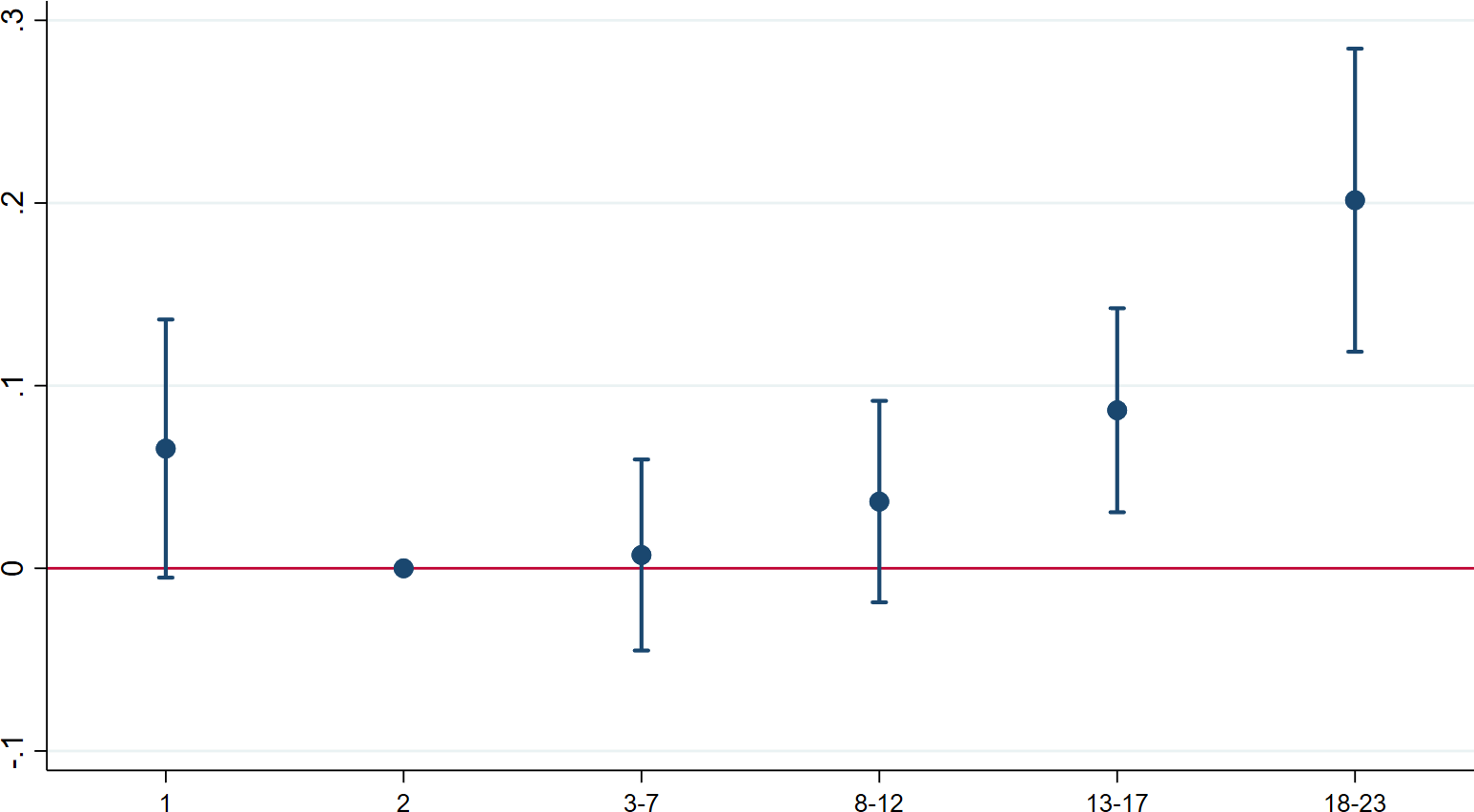 Beyhaghi, Fracassi and Weitzner
Bank Loan Markups
September 28, 2022
16 / 22
Roadmap
1  Methodology and Data
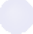 Interest Rate Decomposition: Markup
2
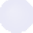 Markups and Market Concentration
3
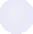 4  Channel
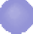 Beyhaghi, Fracassi and Weitzner
Bank Loan Markups
September 28, 2022
16 / 22
Markups and Switching Banks
Hold-up problem: firms face higher markups if they stay with their existing banks
Common result in models of adverse selection

Intuition: a bank’s superior information about a particular borrower increases their market power because of adverse selection
Restrict analysis to firms with multiple loans in sample
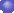 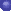 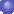 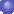 Beyhaghi, Fracassi and Weitzner
Bank Loan Markups
September 28, 2022
17 / 22
Markups and Switching Banks
Hold-up problem: firms face higher markups if they stay with their existing banks
Common result in models of adverse selection

Intuition: a bank’s superior information about a particular borrower increases their market power because of adverse selection
Restrict analysis to firms with multiple loans in sample
We find that markups are about 7bps higher for firms that stay with their existing banks
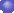 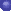 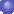 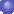 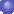 Beyhaghi, Fracassi and Weitzner
Bank Loan Markups
September 28, 2022
17 / 22
Shock To Asymmetric Information in Local Loan Markets
We use capital surcharges that were imposed on global systemically important banks (GSIBs) in 2016 as a shock to asymmetric information
Favara, Ivanov, and Rezende (2021) show that following the imposition of these capital surcharges, GSIBs reduced their lending relative to other banks
This forced reduction in lending reduces the adverse selection problem in local markets
It becomes less of a bad signal if a firm does not receive a loan from a GSIB bank
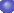 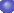 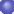 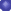 Beyhaghi, Fracassi and Weitzner
Bank Loan Markups
September 28, 2022
18 / 22
The Effect of GSIB Capital Surcharges on Market Shares
MarketShareb,t,c = β0 + β1GSIBb × Postt + γb,c + δt + ub,t,c
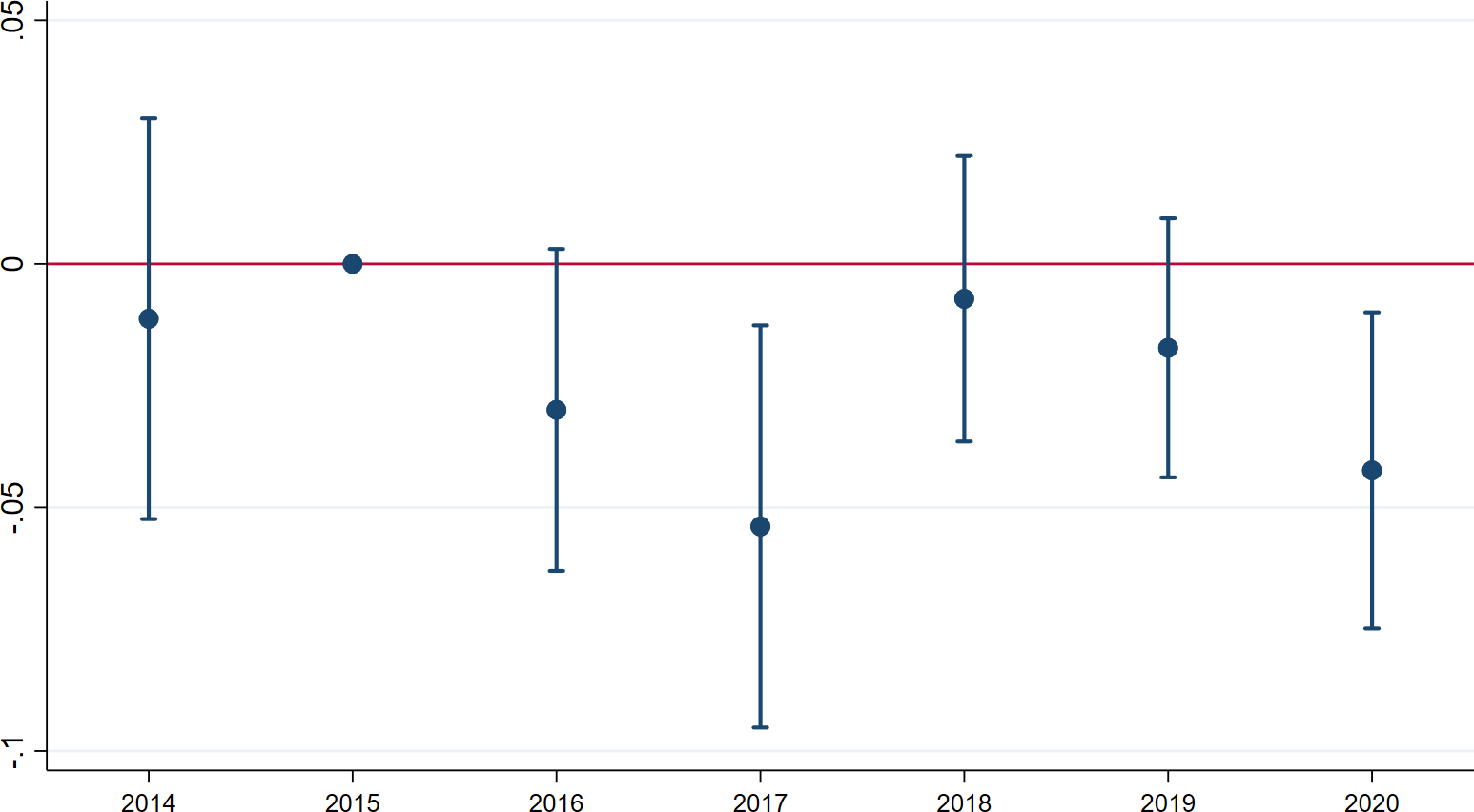 Beyhaghi, Fracassi and Weitzner
Bank Loan Markups
September 28, 2022
19 / 22
The Effect of GSIB Capital Surcharge on Markups
M---Ul = β0 + β1GSIBb × Postt + γb,c + δt + ub,t,c
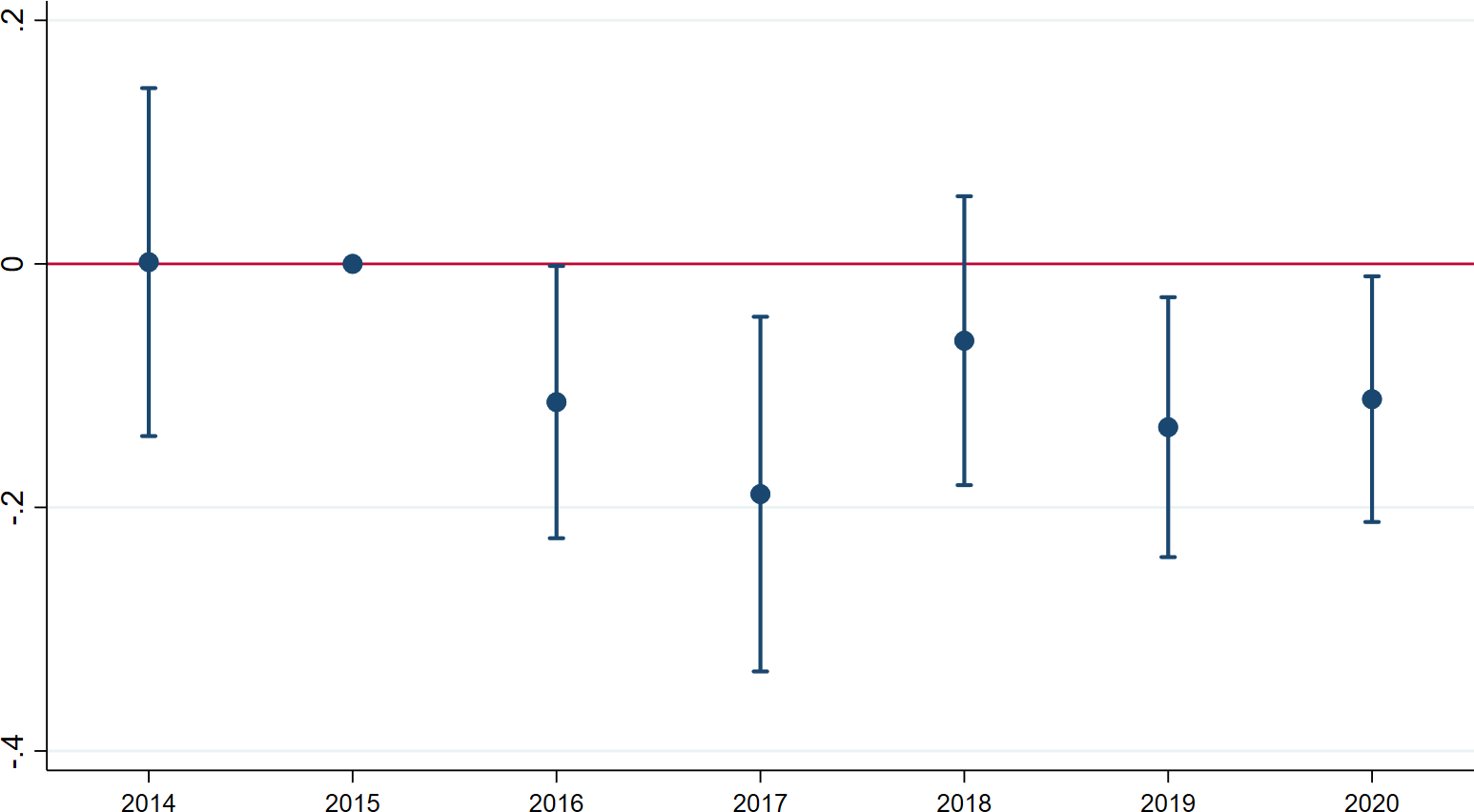 Beyhaghi, Fracassi and Weitzner
Bank Loan Markups
September 28, 2022
20 / 22
The Effect of GSIB Capital Surcharge on Markups
Effects are concentrated among borrowers that stay with their existing banks
Larger effect in counties with higher initial aggregate GSIB presence
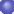 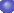 Beyhaghi, Fracassi and Weitzner
Bank Loan Markups
September 28, 2022
21 / 22
Conclusion
In corporate loan markets, markups are lower in more concentrated local markets
Estimate markups using banks’ private risk assessments

Evidence consistent with adverse selection driving market power in local banking markets
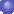 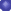 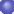 Beyhaghi, Fracassi and Weitzner
Bank Loan Markups
September 28, 2022
22 / 22
Conclusion
In corporate loan markets, markups are lower in more concentrated local markets
Estimate markups using banks’ private risk assessments
Evidence consistent with adverse selection driving market power in local banking markets Standard methods for measuring market power may not be appropriate for loan markets
Deposit markets are not subject to the same degree of asymmetric information Higher concentration does not necessarily imply more market power

Our markup methodology could be useful to regulators with access to Y-14Q data
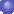 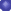 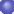 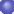 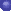 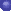 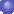 Beyhaghi, Fracassi and Weitzner
Bank Loan Markups
September 28, 2022
22 / 22